CREATIVE VENUS
Page 2
HEADING A
HEADING B
HEADING C
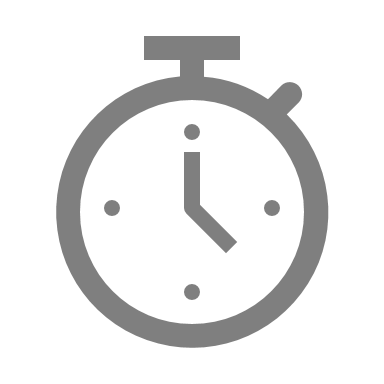 CREATIVE VENUS
Add your sub-heading or description here. This is a dummy text.
Add your sub-heading or description here. This is a dummy text.
Add your sub-heading or description here. This is a dummy text.
Add your text here. This place is for description. Please subscribe to our channel to watch more such videos. If you like our videos, please like, share or comment.

Add your text here. This place is for description. Please subscribe to our channel to watch more such videos. If you like our videos, please like, share or comment.
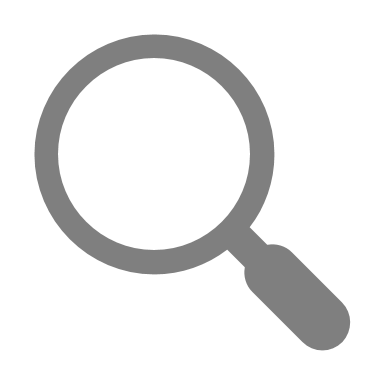 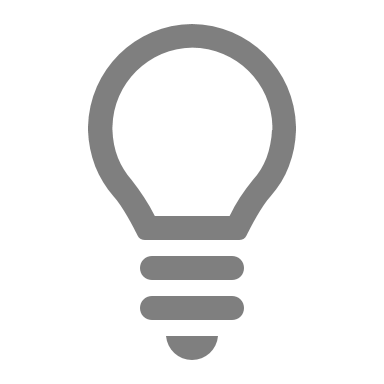 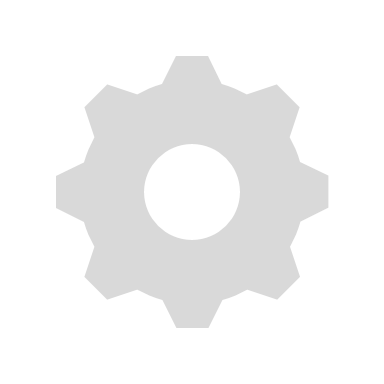 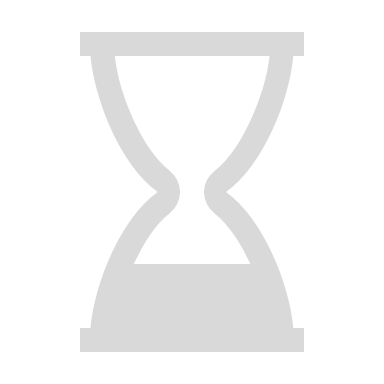 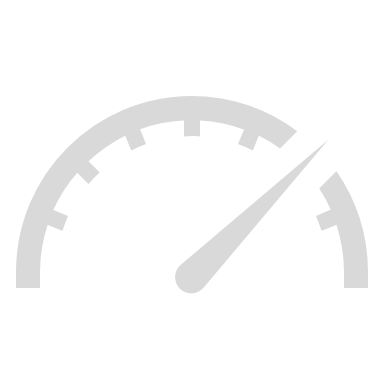 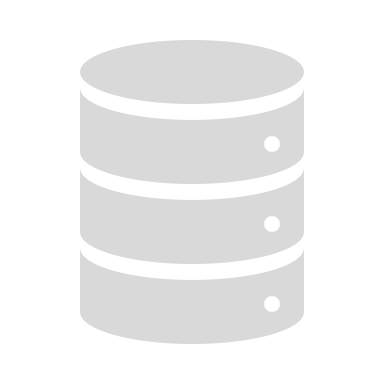